Audit Plan
Michelangelo Collura, Folake Stella Alabede, Felice Walden, Matthew Zimmerman
Process Overview
SQL Server for real-time database mirroring
Hot off-site backup employed
High performance mode
Minimal downtime is priority
Manual failover currently employed
Principal DB owner decides in crisis
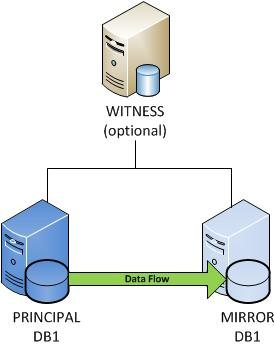 Risk Assessment
Audit Scope (Required Activities)
Determine maximum downtime and financial loss from data center going dark without warning
Compare to current DR plan documentation estimates
Interview admins and leadership to determine DR plan awareness and training levels
The audit team will submit change requests for audit expansions to the planning committee for final determination.
Audit Scope (Out of Scope Activities)
Determination of company-wide DR plan training and awareness
Flaws in current DR plan beyond SQL server DB mirroring
System hardware
Security
Roles & Responsibilities
Audit Hours
Audit Schedule: April 1, 2018 thru May 31, 2018



Planning Phase:  April 2 – 13, 2018 
80 hrs/auditor
4 Auditors Required
320 Hours total for planning phase
Key Deliverables:
Audit Plan
Audit Hours (Continued)
Testing Phase: April 16, 2018 thru May 11, 2018
160 hrs/auditor
3 Auditors required weekly
480 hours total for testing phase

Key Deliverables:
Expense Forms
Time Sheets
Change Requests
Traffic Data Analysis
Audit Hours (Continued)
Reporting Phase: May 14 – 31, 2018
120 hrs/auditor
4 auditors required
360 hours total for reporting phase

Key Deliverables:
Audit Report
Key Dates
April 13, 2018: Deliver Audit Plan to Senior Leadership
April 16, 2018: Begin testing Disaster recovery plan for SQL Server and begin identifying and evaluating and risks.
April 23-27: Visit hot an cold off-sites to identify risks
May 31, 2018: Deliver Audit findings to Senior Leadership
Total Hours
Questions?